Answer the following in your notebook: What is a tariff and why is it important in our understanding of the civil war?
Learning Target - I can explain Georgia's role in the Civil War
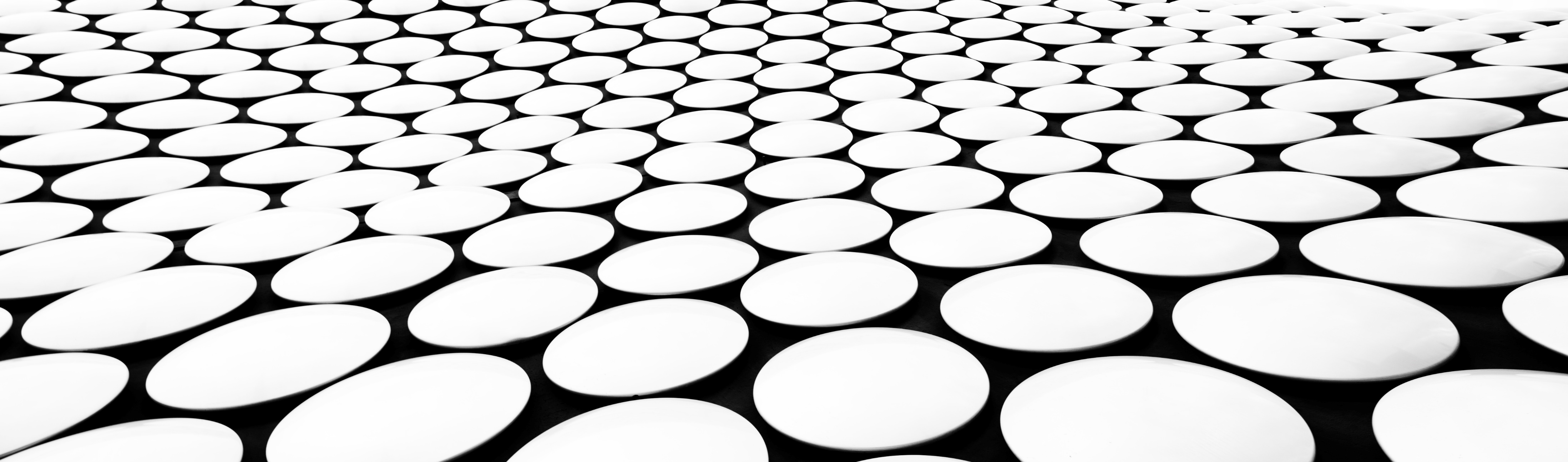 USA Test Prep Check-In
Many students did not complete the USA Test Prep work. At this point you still can, but it is very late. It will help you for your SUMMATIVE TEST next week.
During the work session, we will go over your current grades and what needs to be done.
Work Session
We will read about the Civil War, and you will take the 5 W’s notes.
What was it?
When did it occur?
Who was involved?
Where did it occur?
Why did it occur? Why is it important?
Use the reading and graphic organizer to complete the assignment.
Closing
What is something that you learned about the Civil War today?